Формирование  осознанного чтения и работа с информацией на уроке русского языка.
.
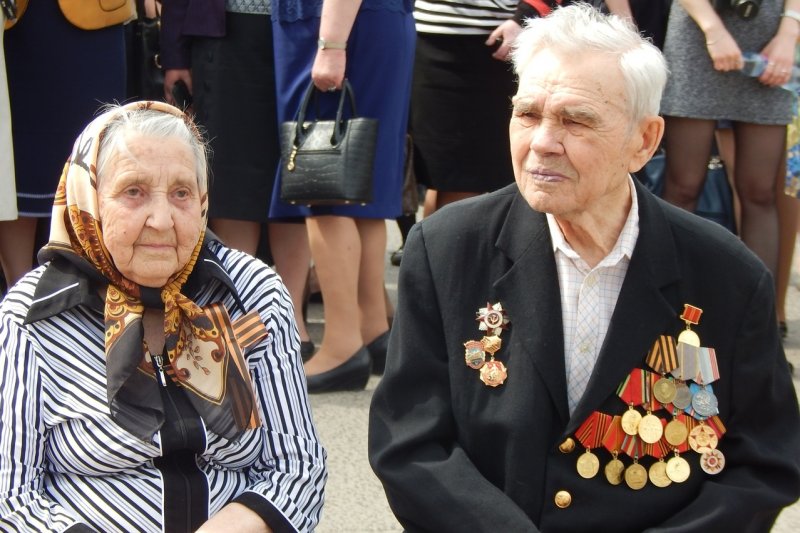 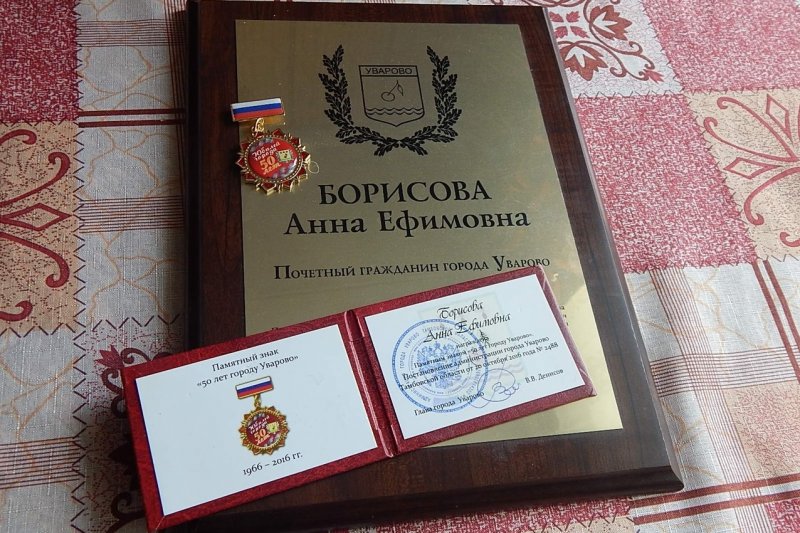 Анна Ефимовна почетный гражданин 
г. Уварово
РАСПРЕДЕЛИТЕ СОЮЗЫ ПО ГРУППАМ.
ЭТАЛОН.
Правописание предлогов.
В (течени…) реки              в (течени…) часа
В(следстви…) дождя        в(следстви…) по делу
Иметь в(виду)                    в(виду) неявки
На(счёт) поездки               на(счёт) в банке
Домашнее задание.
Напишите творческую миниатюру объёмом не менее 70 слов. Подчеркните предлоги и союзы.
РЕФЛЕКСИЯ
Я осознал…
Я исследовал…
Я обобщил…
Я получил…